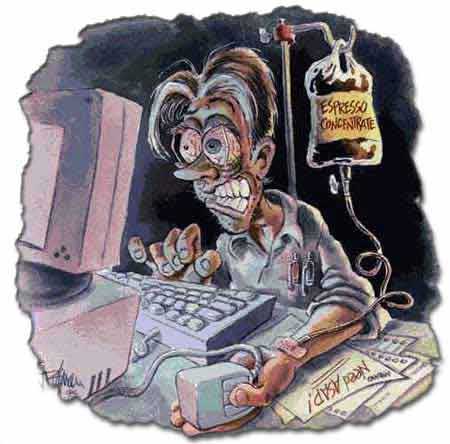 Дорогая, мы убиваем детей!
Причины компьютерной зависимости:
Недостаток общения со сверстниками и значимыми для ребенка людьми
Недостаток внимания со стороны родителей
Неуверенность в себе и своих силах, застенчивость, комплексы и трудности в общении
Желание ребенка быть «как все» его сверстники, следовать за их увлечениями, не отставать
Отсутствие у ребенка увлечений или хобби, любых других привязанностей, не связанных с компьютером
Формирование компьютерной зависимости ребенка часто связывают с особенностями воспитания и отношениями в семье
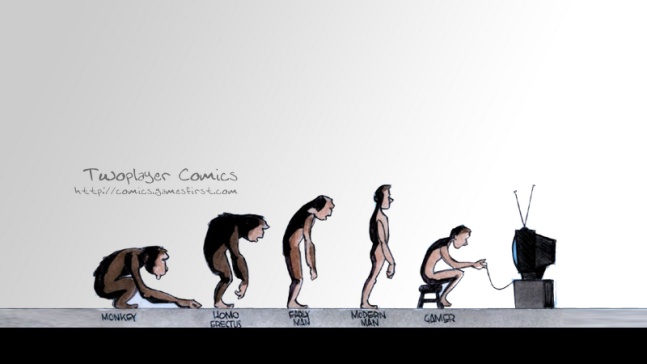 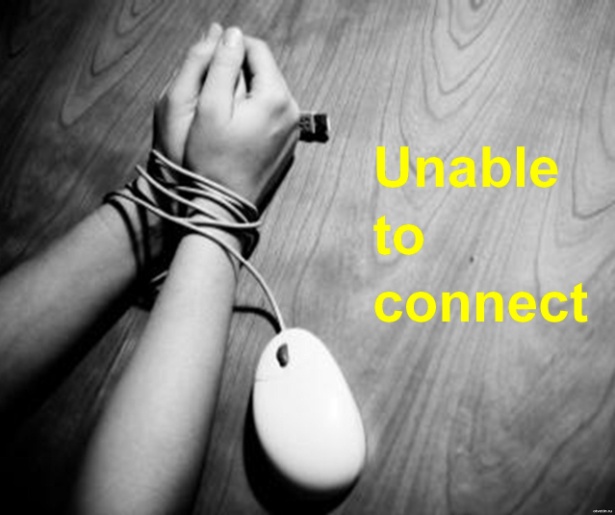 Опасности компьютерной зависимости
Компьютер становится мощным стимулом и главным объектом для общения
На первых порах компьютер может компенсировать ребенку дефицит общения, затем это общение может стать не нужным вовсе
В процессе игр, или нахождения в интернете ребенок теряет контроль за временем
Ребенок может проявлять агрессию, в случае лишения его доступа к компьютерным играм
Вседозволенность и простота достижения цели в играх может повлиять на уверенность ребенка, что и в реальной жизни все так же просто и можно «заново начать» игру
Из-за пренебрежительного отношения к еде может возникать недостаточность витаминов и минералов
Типы игр, и их опасность, начиная с самой высокой
Самыми опасными считаются ролевые Игры с видом «из глаз» компьютерного героя. 
Не менее опасны игры с видом извне на «своего» компьютерного героя. Стратегические игры, «руководительские» менее опасны, но могут здорово втянуть ребенка.
 Далее следуют неролевые игры: аркады, головоломки, игры на быстроту реакции, азартные игры.
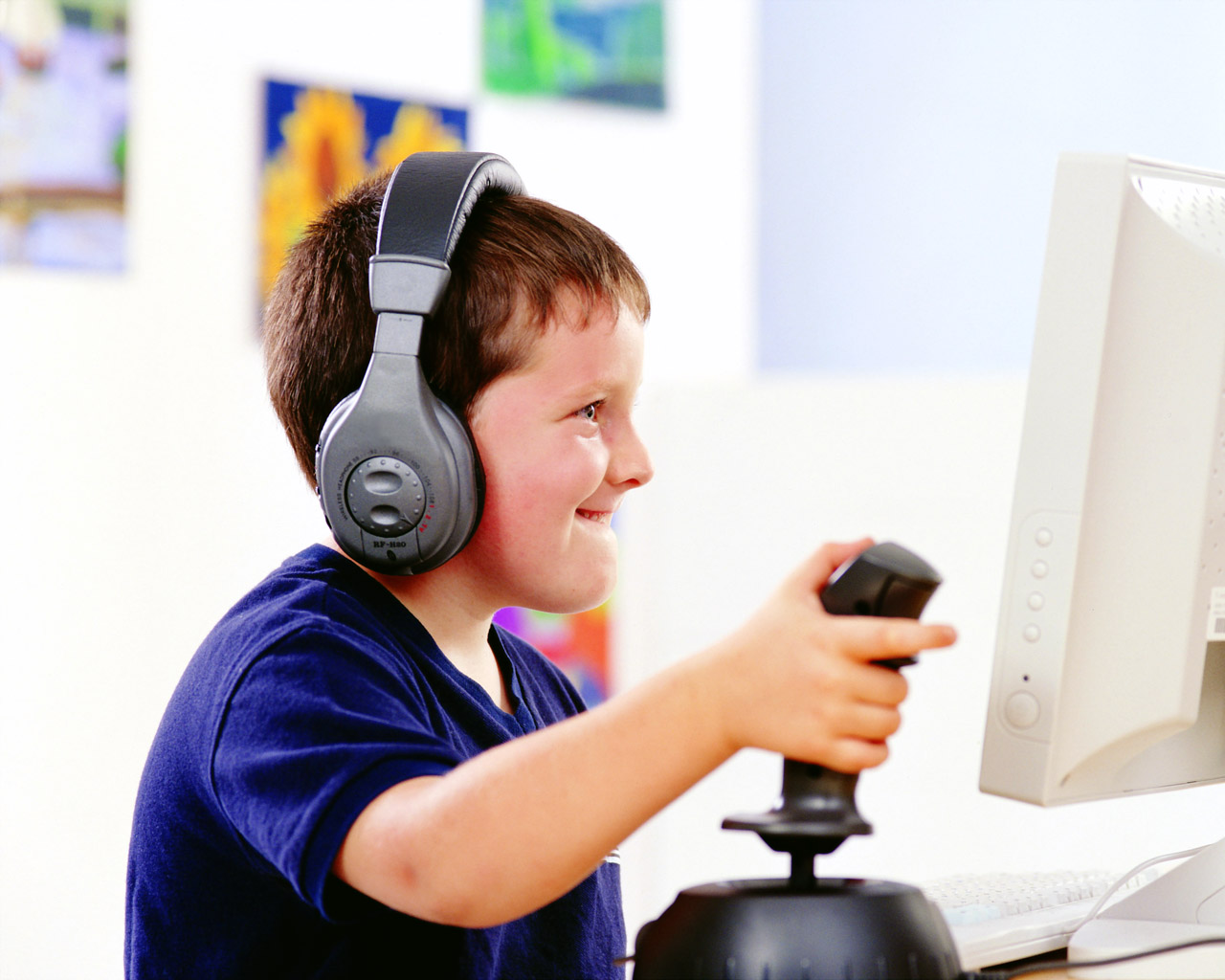 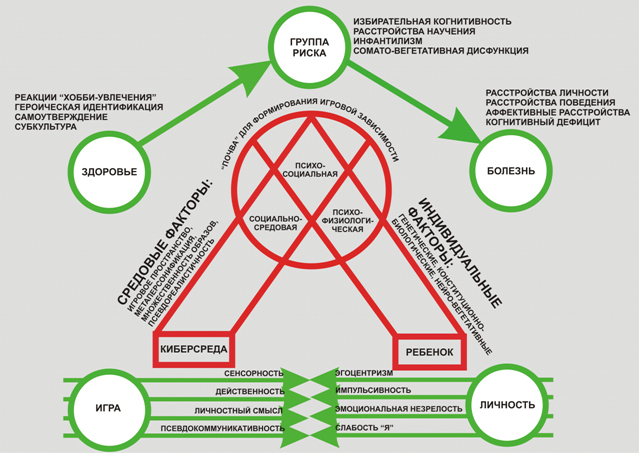 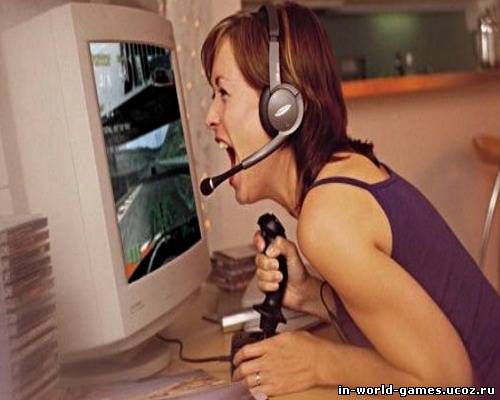 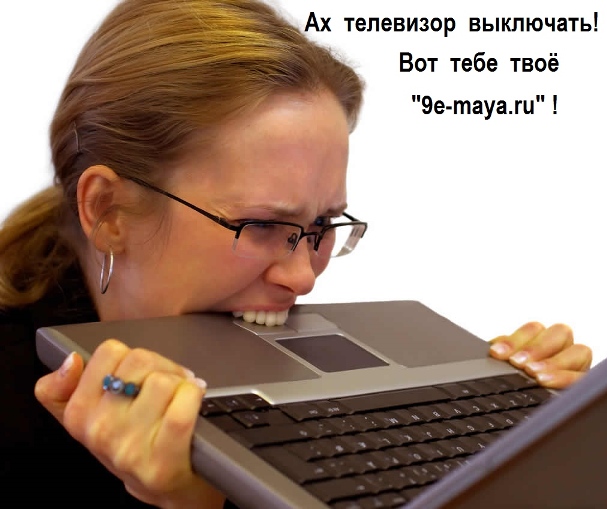 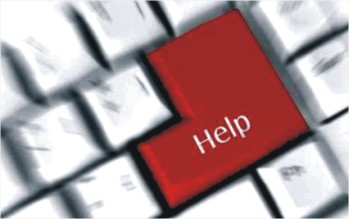 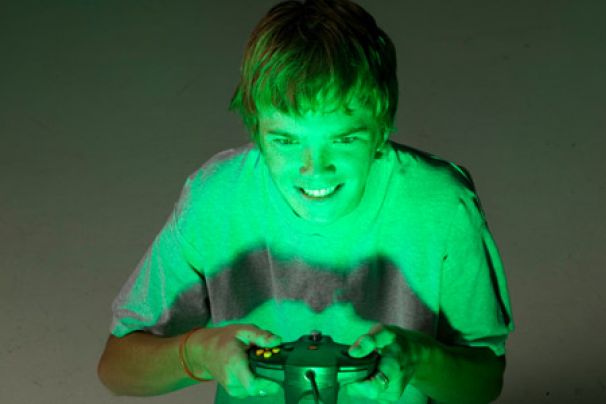 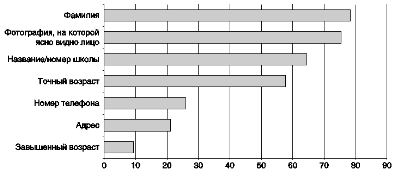 Рис. 1. Диаграмма "Что сообщают о себе школьники в профиле социальной сети"
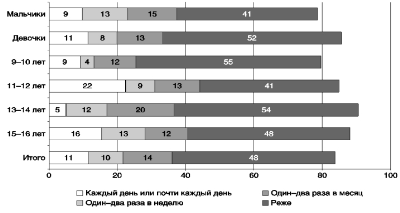 Рис. 2. Диаграмма "Как часто дети сталкиваются с буллингом?"
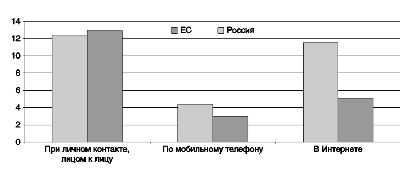 Рис. 3. Диаграмма "В каких ситуациях дети подвергаются буллингу?"
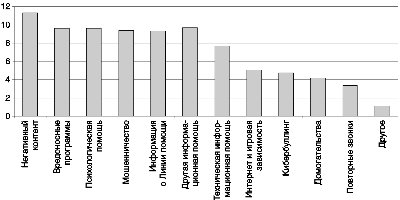 Рис. 4. Диаграмма "Темы сообщений, поступивших на линию помощи"
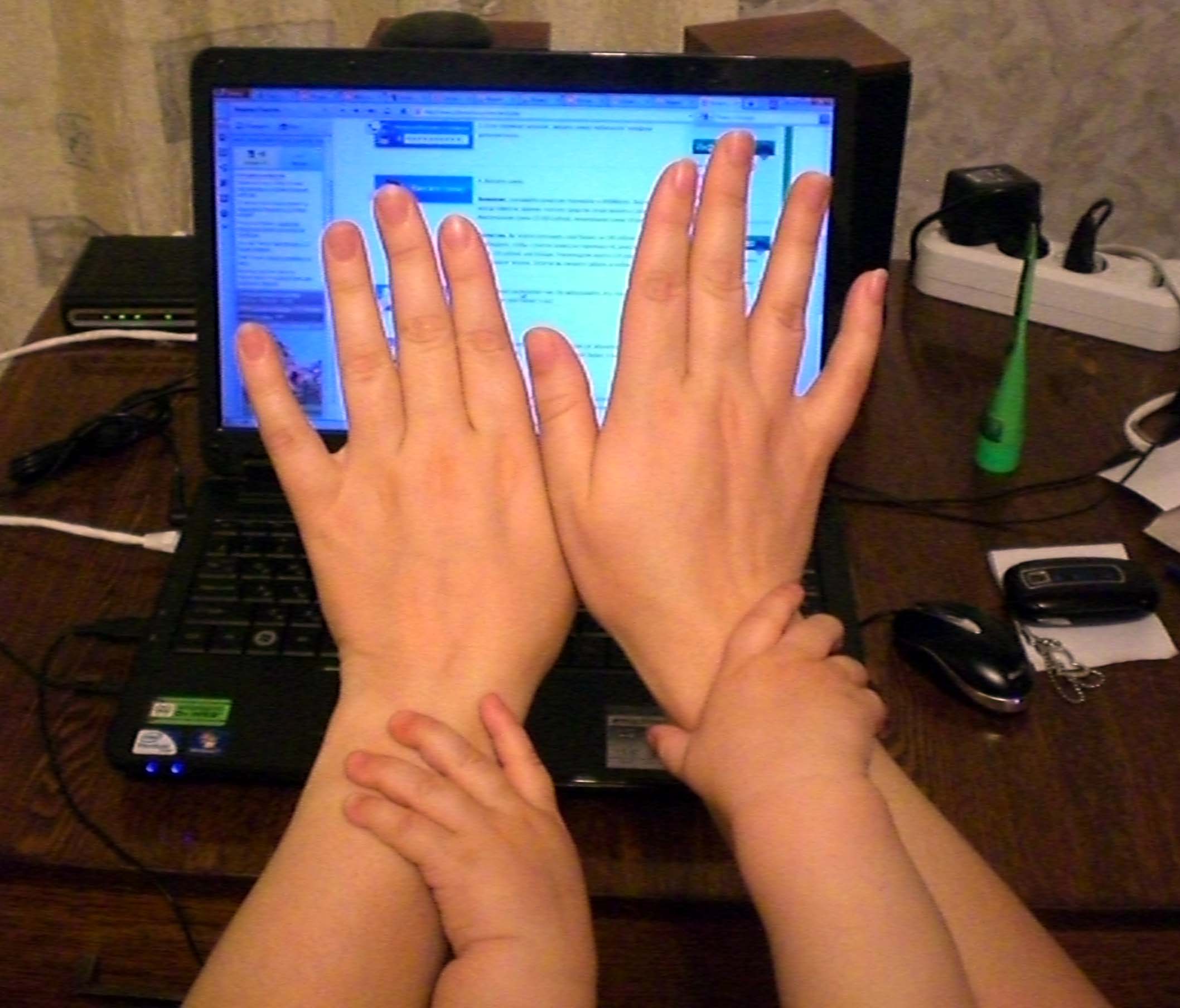 Всё, в ваших руках!